Работа через Интернет платформы: свобода или новая форма рабства?
Трехсторонние отношения с участием интернет-платформ
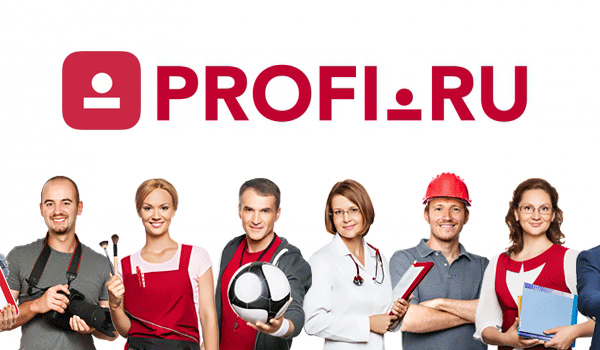 Четырехсторонние отношения с участием интернет-платформ
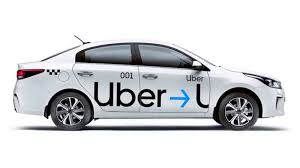 Преимущества и недостатки  интернет-платформ
Признавать ли работу через платформы трудовыми?
Российская практика 

Деятельность по «исполнению поступивших заказов в рамках мобильных приложений, не свидетельствует о выполнении истцом работы по трудовому договору в спорный период», в том числе в части «соблюдении Правил внутреннего трудового распорядка, трудовой дисциплины, режима рабочего времени»

Апелляционное определение Московского городского суда от 12.04.2018 N 33-15213/2018
Зарубежный опыт
Истцами выступили водители Uber в Лондона, которые вместе с другими, подали иски в трибунал по вопросам занятости. 
Они требовали, чтобы их признали работниками с целью распространению на них  закона 1996 года «О трудовых правах» (Employment Rights Act, 1996), «Правил рабочего времени» (Working Time Regulations, 1998) и  Закона о минимальной заработной плате («National Minimum Wage Act»). 
Суд пришел к выводу, что любой водитель, который имел включенное приложение Uber, находился на территории, на которой  разрешено работать и был в состоянии и готов принять задания,  работал на Uber London Ltd в рамках трудового договора
Перспективы развития занятости через Интернет платформы
Вариант №1. Четырехсторонняя модель, при которой трудовой договор заключается между работников и организацией- партнером интернет-платформы.  В этом случае исполнитель получает статус наемного работника, право на отпуск, пособие по нетрудоспособности. 
Вариант №2. Трехсторонняя модель,  в рамках которой исполнитель имеет статус либо самозанятого, либо индивидуального предпринимателя. В этом случае  отсутствуют трудовые отношения,  однако исполнитель получает определенные конкурентные преимущества  за счет сокращения количества звеньев в цепи между ним и заказчиком.